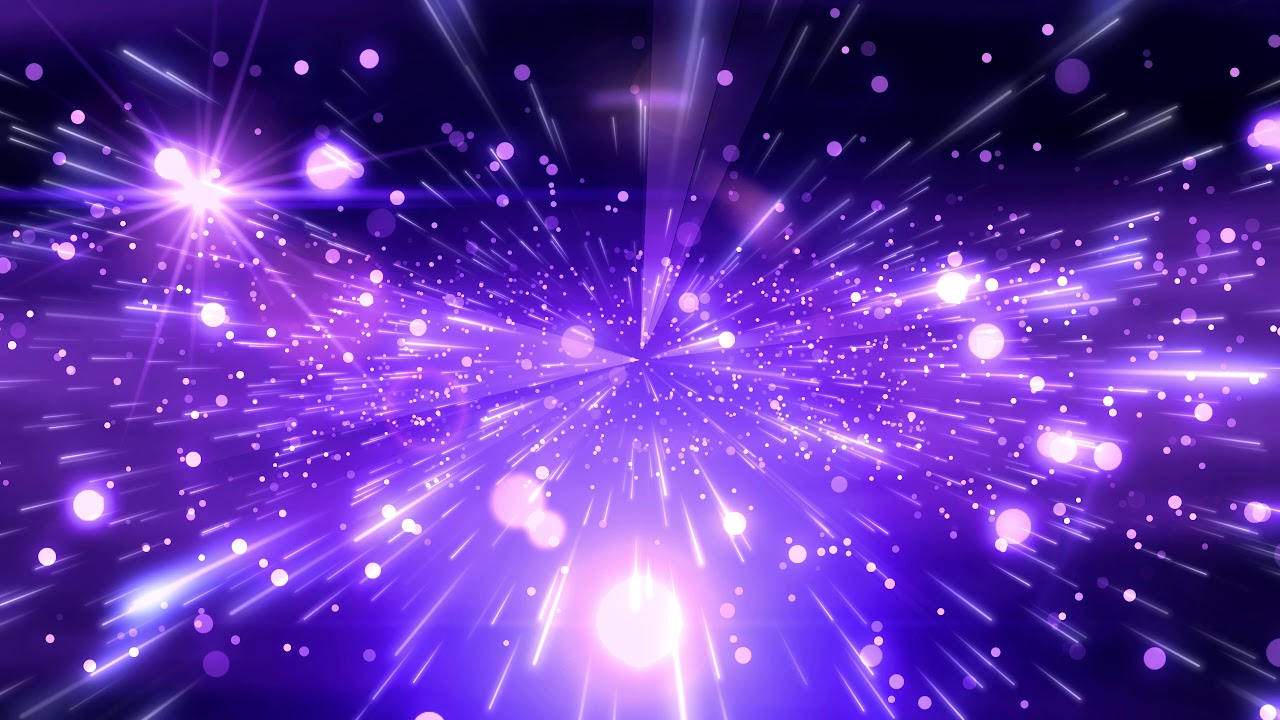 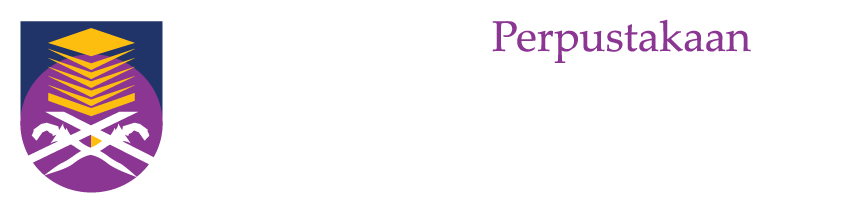 PROJEK INISIATIF: SDI@PTAR
Selective Dissemination of Information
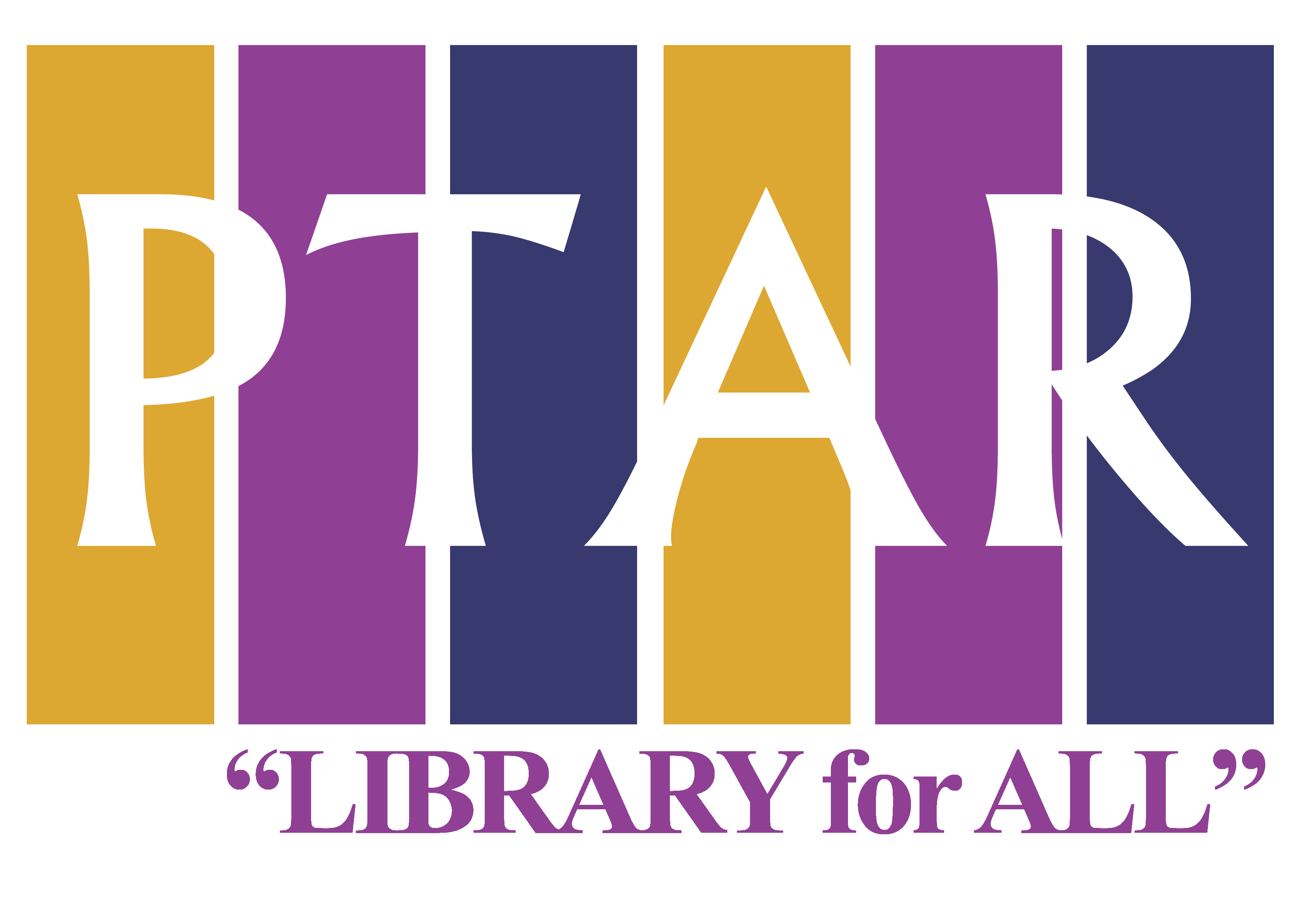 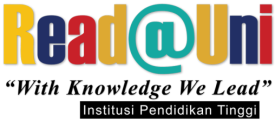 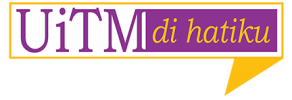 “With Knowledge We Lead”
“With Knowledge We Lead”
#Read@Uni#Malaysiamembaca#UiTMmembaca
TUJUAN:
Memaklumkan Kemajuan Projek Inisiatif SDI@PTAR yang dijalankan di Perpustakaan Tun Abdul Razak, UiTM Shah Alam, Perpustakaan-perpustakaan Fakulti dan Perpustakaan-perpustakaan cawangan di seluruh sistem UiTM di Malaysia.
PEMBENTANGAN & KELULUSAN:
Bengkel Perancangan Strategik Perpustakaan UiTM di Institut Pembangunan Kepimpinan (ILD), UiTM, Bandar Enstek, Nilai pada 18 hingga 20 Februari 2020.
Mesyuarat Jawatankuasa Pengurusan Eksekutif, Perpustakaan Tun Abdul Razak, Bil. 2/2020 pada 27 Februari 2020 (Khamis), BMU, PTAR, UiTM Shah Alam
SDI@PTAR
:
Projek initiatif yang memfokuskan kelangsungan penyediaan perkhidmatan penyebaran maklumat terpilih kepada pengguna sasar.
FOKUS UTAMA INISIATIF:
Penyediaan maklumat terbaharu yang berfokuskan kepada bahan-bahan yang berimpak tinggi (Penerbitan Quartile 1, Translational Research terutama bidang tumpuan Sains, Teknologi, Kemanusiaan dan Keusahawanan), selain bidang khusus yang ditentukan oleh kumpulan sasar.
KPI Bahagian: Peningkatan Peratusan Perkhidmatan SDI sebanyak 20 (% ) Peratus setahun
SKOP:
Mencakupi penyediaan maklumat terbaharu berdasarkan profil  keperluan bidang khusus atau kecenderungan minat yang telah ditentukan oleh pengguna sasar.
KAEDAH:
Kaedah penyampaian perkhidmatan ini adalah menggunakan medium emel rasmi UiTM dan aplikasi WhatsApps.
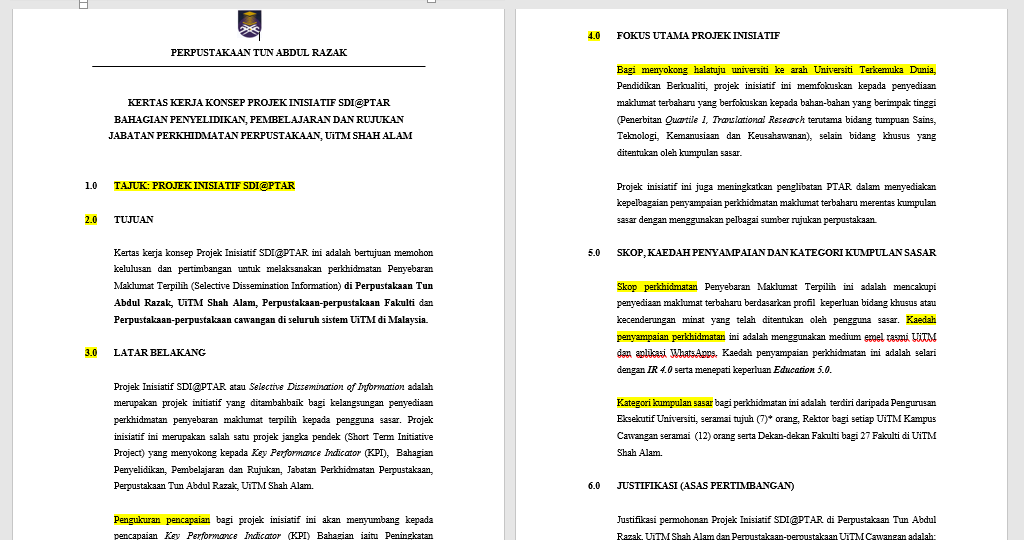 KUMPULAN SASAR : PENYEDIA
SASARAN KPI:
Peningkatan Peratusan Perkhidmatan SDI sebanyak 20 (%) Peratus Setahun
JANGKAAN PENCAPAIAN:
Carta perbatuan Cadangan Pelaksanaan Projek Inisiatif SDI@PTAR bagi tempoh lima (5) Tahun dilampirkan di Lampiran 1.
IMPAK SDI@PTAR:
Sokong halatuju universiti ke arah Universiti Terkemuka Dunia, Pendidikan Berkualiti dalam penyediaan penerbitan berimpak tinggi 
Tingkatkan kepelbagaian perkhidmatan merentas kategori pengguna yang memenuhi keperluan semasa.
Ketampakan (visibility) perkhidmatan PTAR dengan menyediakan perkhidmatan Penyebaran Maklumat Terpilih yang memberi nilai tambah kepada penyelidikan universiti
SENARAI TUGAS
Pengurusan perkhidmatan Selective Dissemination of Information (SDI) 
Bertanggungjawab dalam penyebaran Selective Dissemination of    Information (SDI) kepada Pengurusan Eksekutif Universiti Teknologi MARA
1.1	Membangunkan profil sasaran pengguna UiTM
1.2	Mengenalpasti sumber maklumat dan bahan perpustakaan yang 	sesuai
1.3	Membuat carian bahan-bahan rujukan dan maklumat terkini 	mengikut bidang dan subjek tertentu mengikut kategori dan 	keperluan
1.4	Memasukkan maklumat bahan ke dalam template 
1.5	Menghantar senarai SDI kepada Pengurusan Eksekutif Universiti 	Teknologi MARA dan memastikan bahan tersebut sedia dirujuk.
CONTOH SURAT DAN MAKLUMBALAS
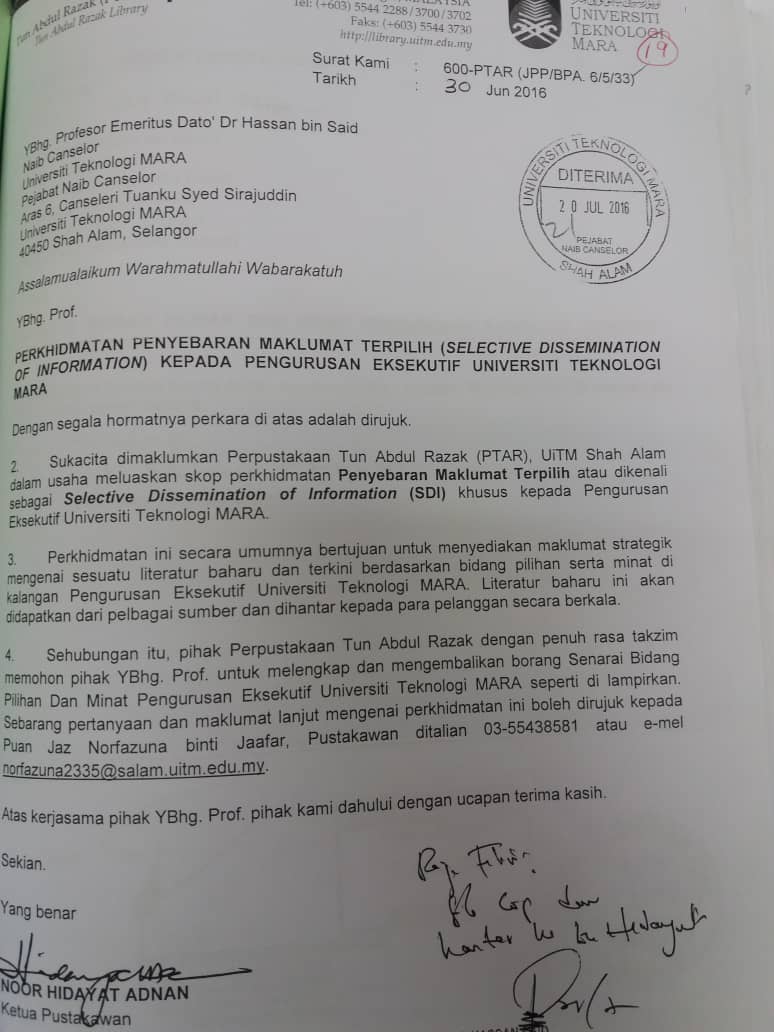